Africa’s great learning divide – inequality as barrier to progress in education
Kevin Watkins
Center for Universal Education | Brookings Institution
April 17, 2013
What’s at stake?

A basic human right
Shared prosperity and inclusive growth
Progress in health, nutrition and poverty reduction 
Gender equity
 Africa’s future
The primary school cohort – 127 mn
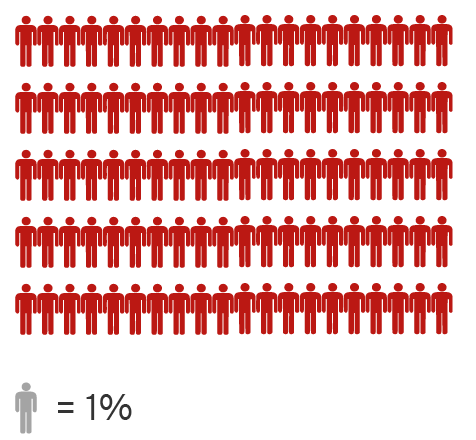 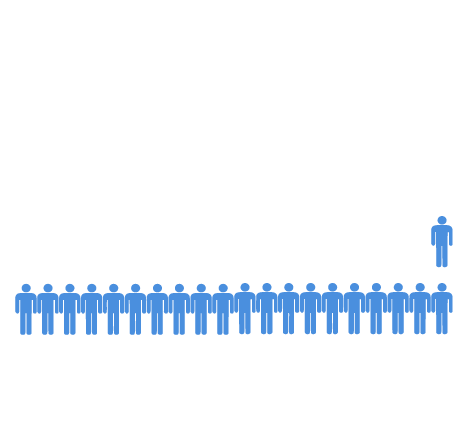 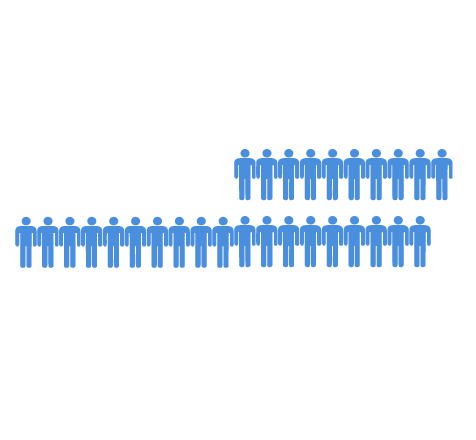 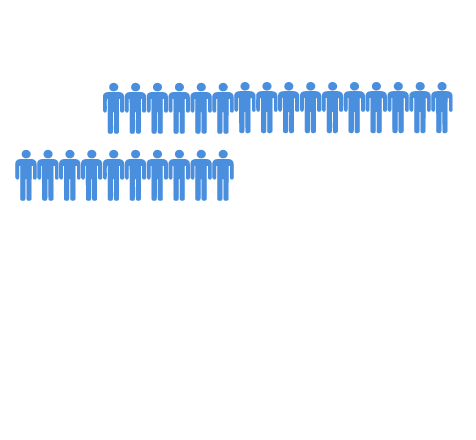 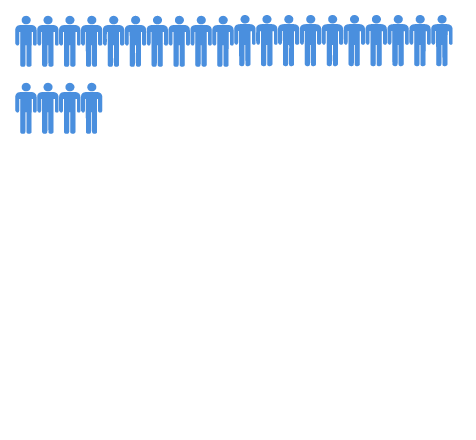 ANOTHER 33 MILLION DROP OUT
30 MILLION NEVER ENROLL
[Speaker Notes: Total primary school age population: 127 million (127,670,652)

Of which: 30 million never enroll (24% of total) 

Only 97 million (76% of total) enroll in primary school

Only 64 million (66%) of those who enroll in primary school make it to the last grade.

63 million (49.6 % of total) do not  complete primary school- in other words 1 in 2 do not make it through school]
Why children aren’t in school
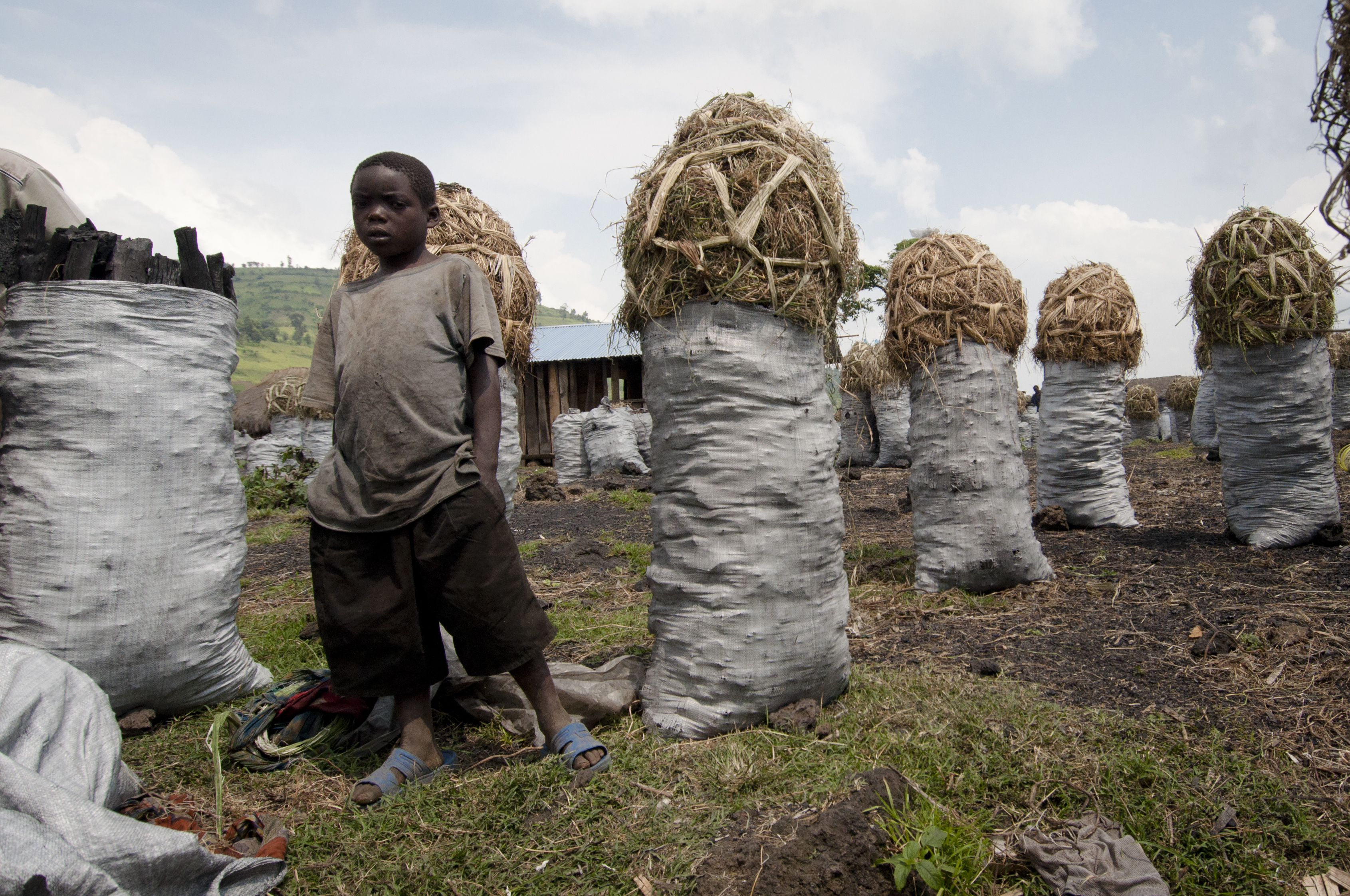 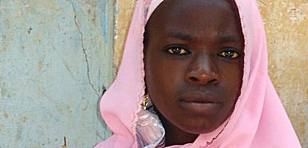 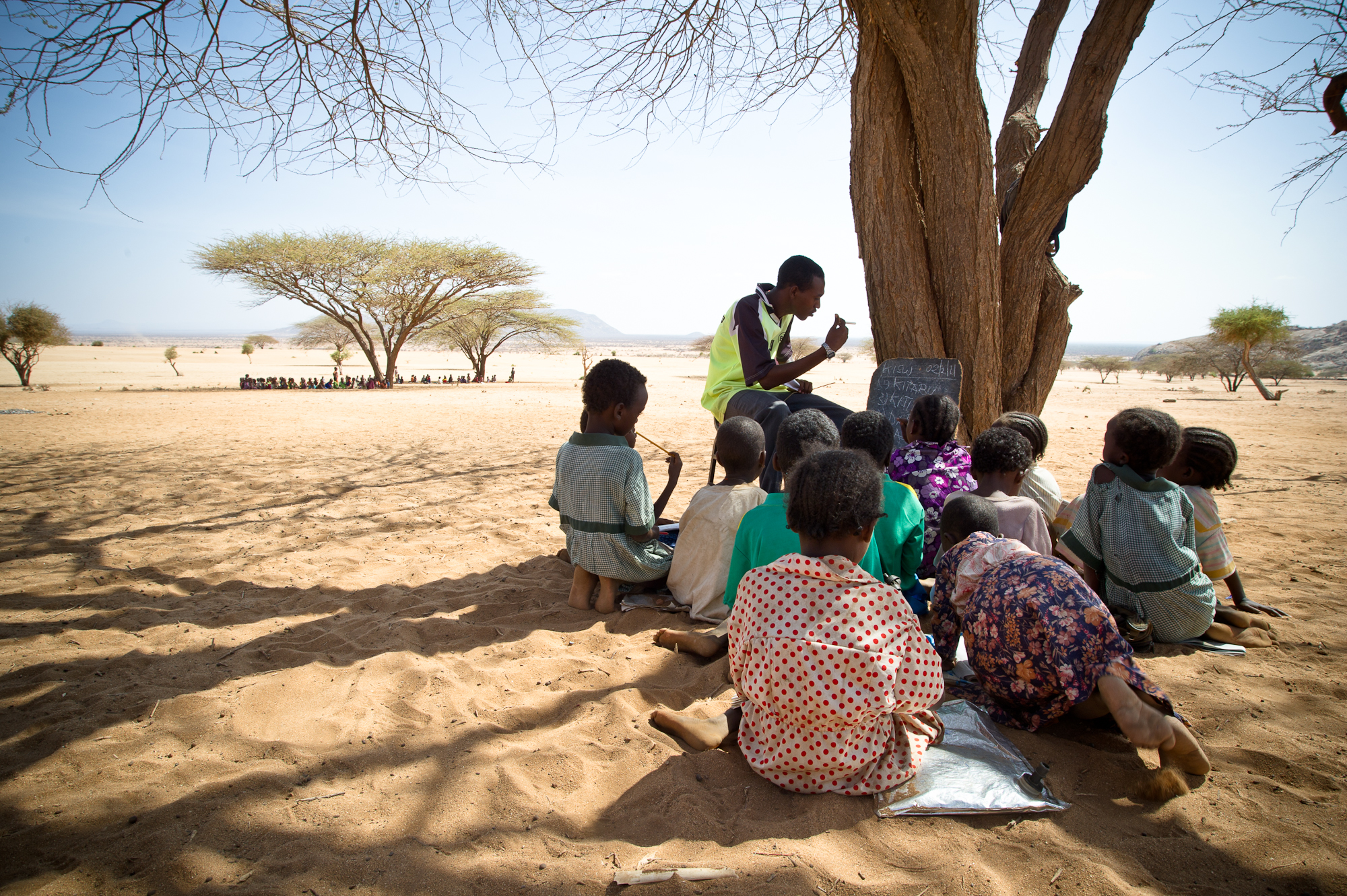 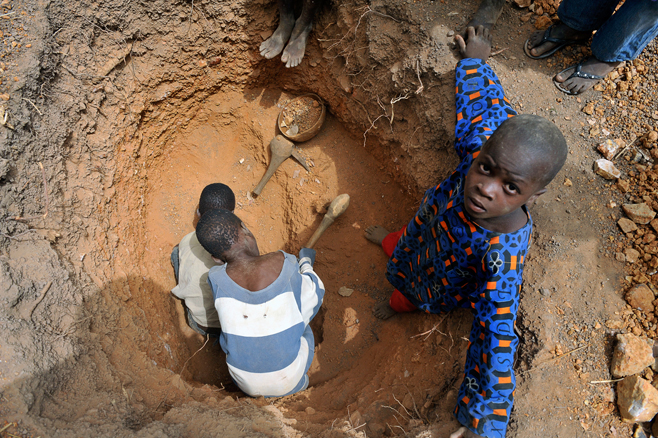 Photo credit: ILO, GMR, Office of UN Special Envoy for Global Education Gordon Brown
[Speaker Notes: 1. Child bride- Nigeria
2. Child Labor/Urban slums – your story from Bangladesh Kevin
3. Conflict – your story from DRC
4. Rural areas- Kenya]
Ukraine
Cuba
Rural
Bolivia
Urban
Indonesia
Honduras
Urban
Cameroon
Bangladesh
Rural
Chad
C. A. R.
Interactive inequality – wealth, gender and location
The case of Nigeria
14
12
10.3 years
10 years
Rich, rural boys
9.7 years
Rich, urban boys
10
Richest 20%
Rich, rural girls
Boys
8
Girls
Average number of years of schooling
(Age group 15-17 years)
Nigeria
Poor, urban boys
6.4 years
6.7 years
6
4
Education poverty
Poorest 20%
3.5 years
3.3 years
Poor, rural girls
2.6 years
2
Extreme education poverty
Rural Hausa
Poor, rural Hausa girls
Source: UNESCO GMR
0
0.3 years
0.5 years
Getting through school without learning
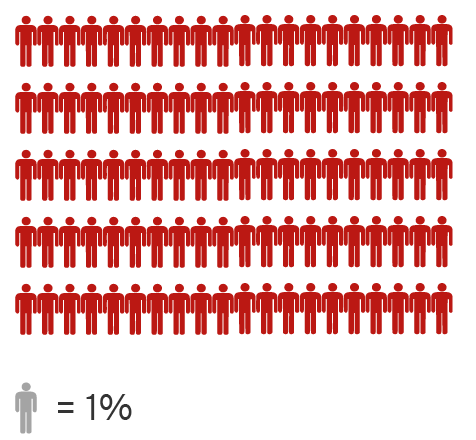 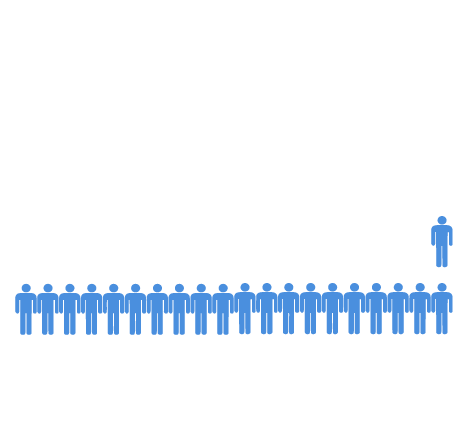 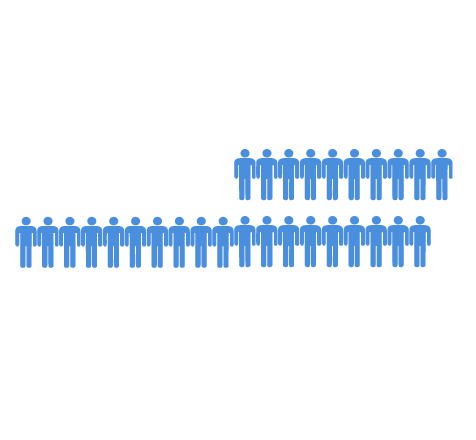 ONLY 27 MILLION CHILDREN LEARN
[Speaker Notes: Only 27 million (21% of total and 28% of total enrolled) of those who stay in school learn]
Wealth Gap in Learning
Malawi 2007: Reaching minimum learning standards
AVG: 52%

National Avg.        0%
100%
BOYS:  55%
GIRLS: 47%


Gender
0%
100%
RURAL: 49%
URBAN: 63%
Region
0%


100%
POOR: 48%
WEALTHY: 59%

Income

0%
100%